Wales
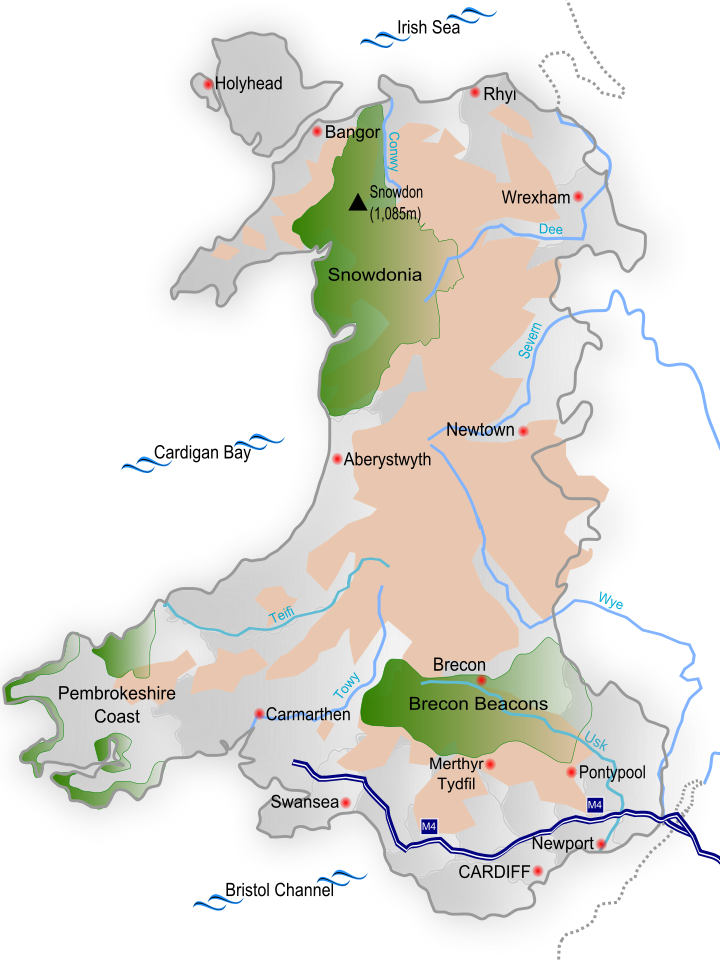 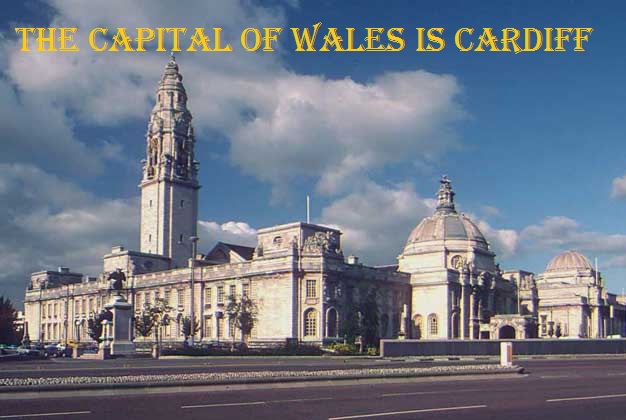 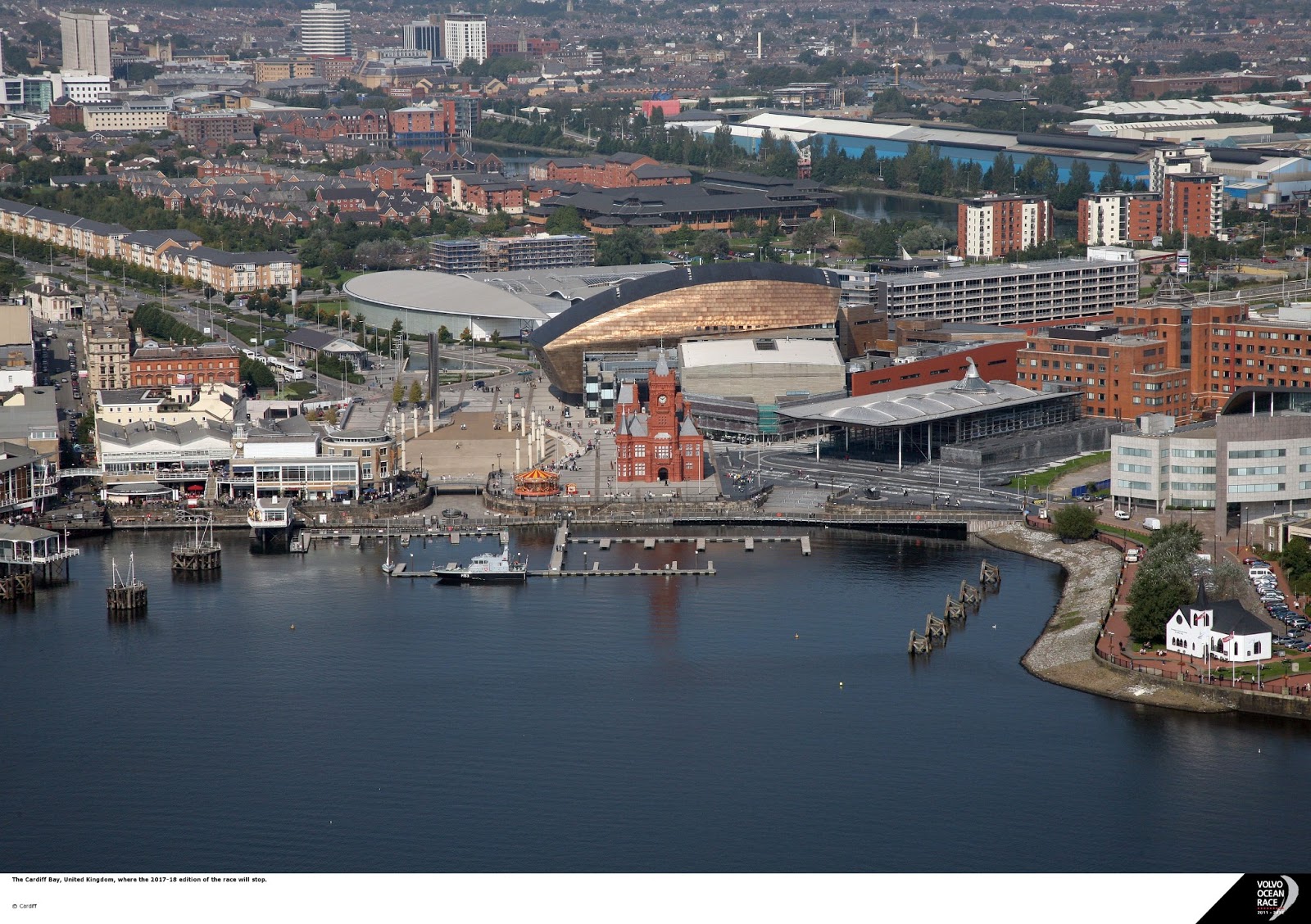 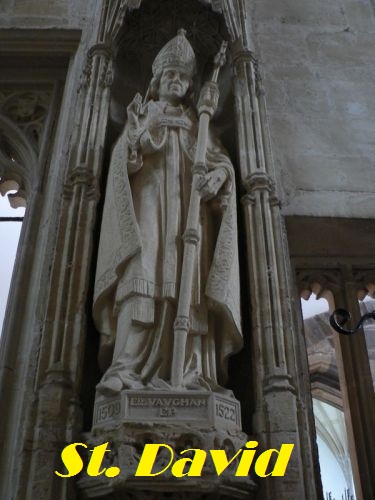 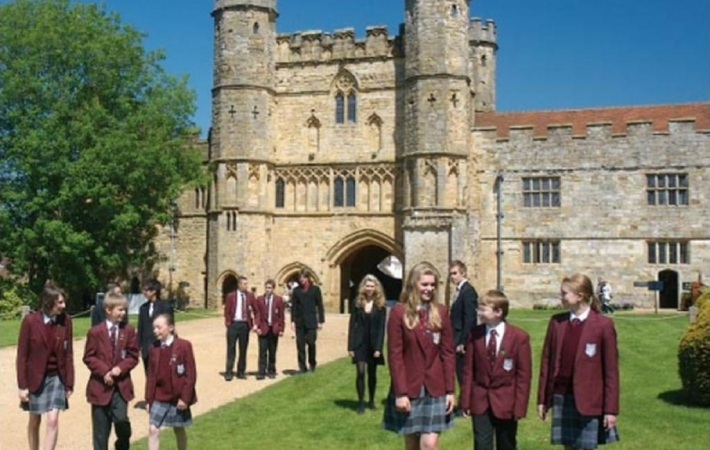 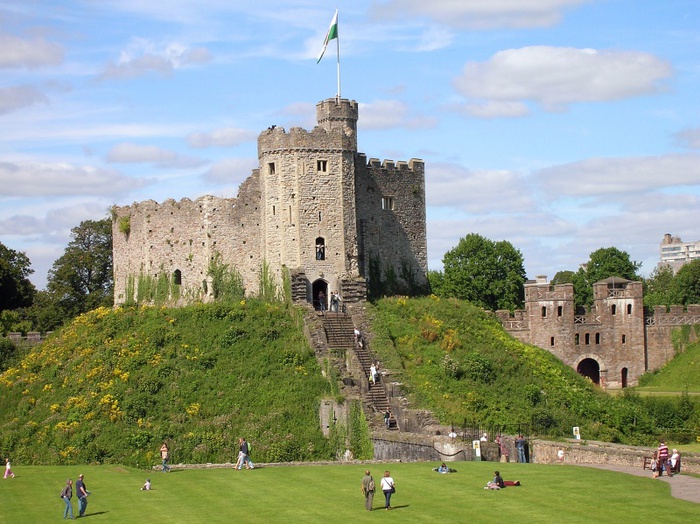 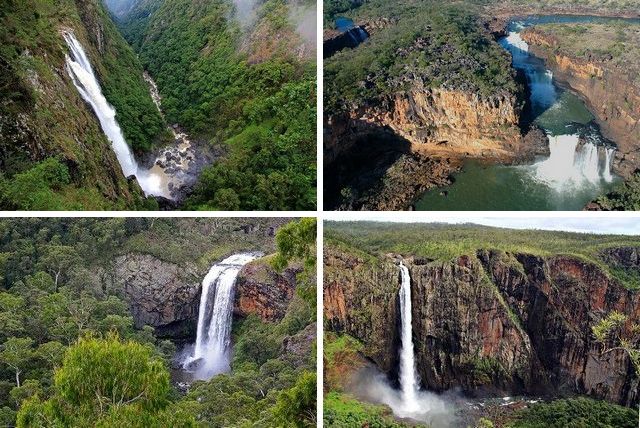 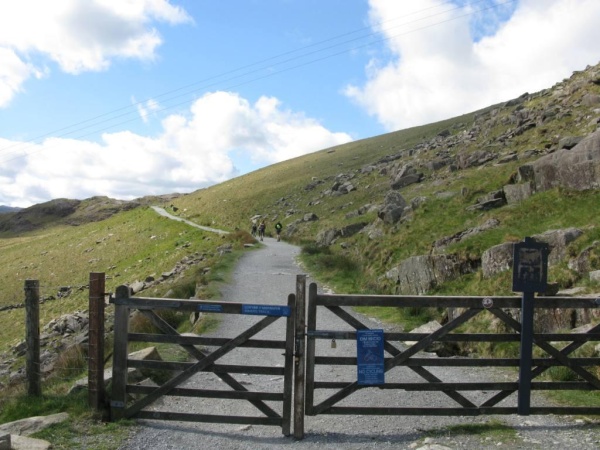 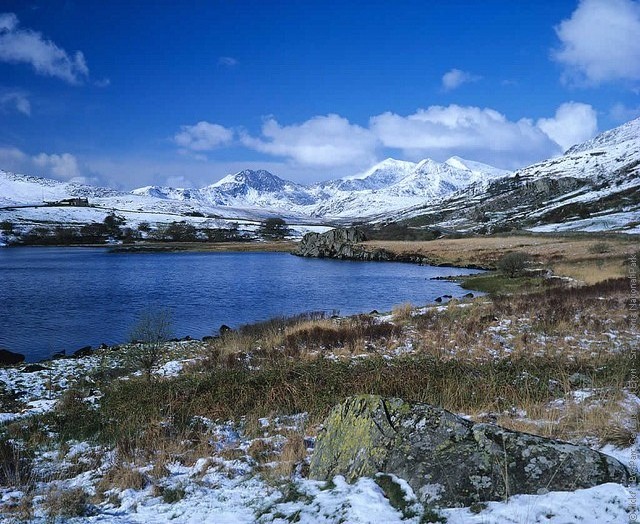 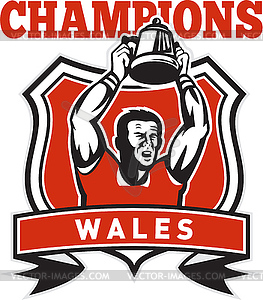 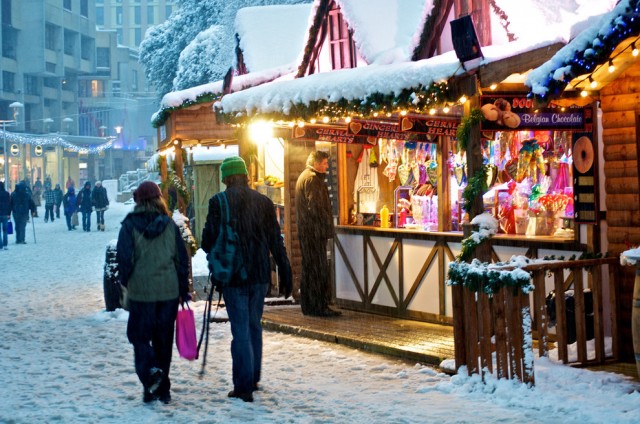 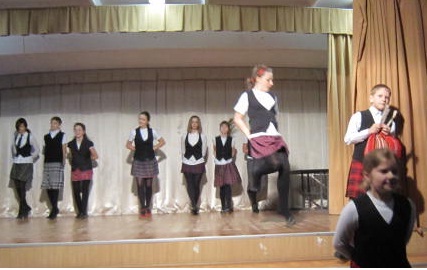 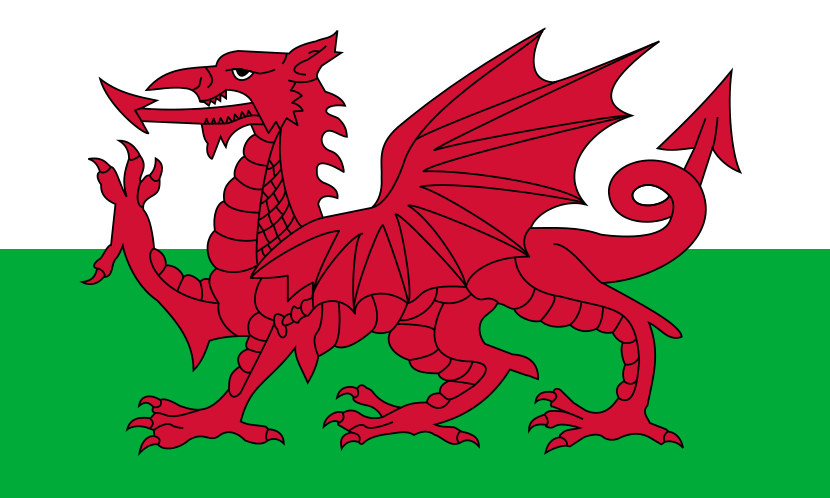 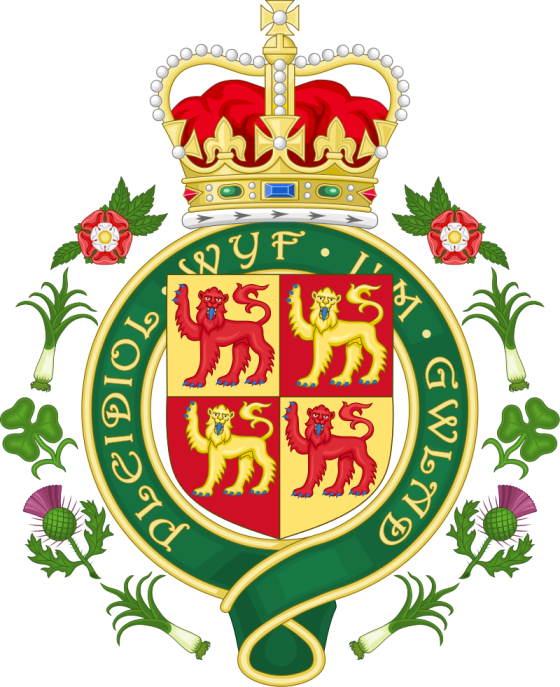